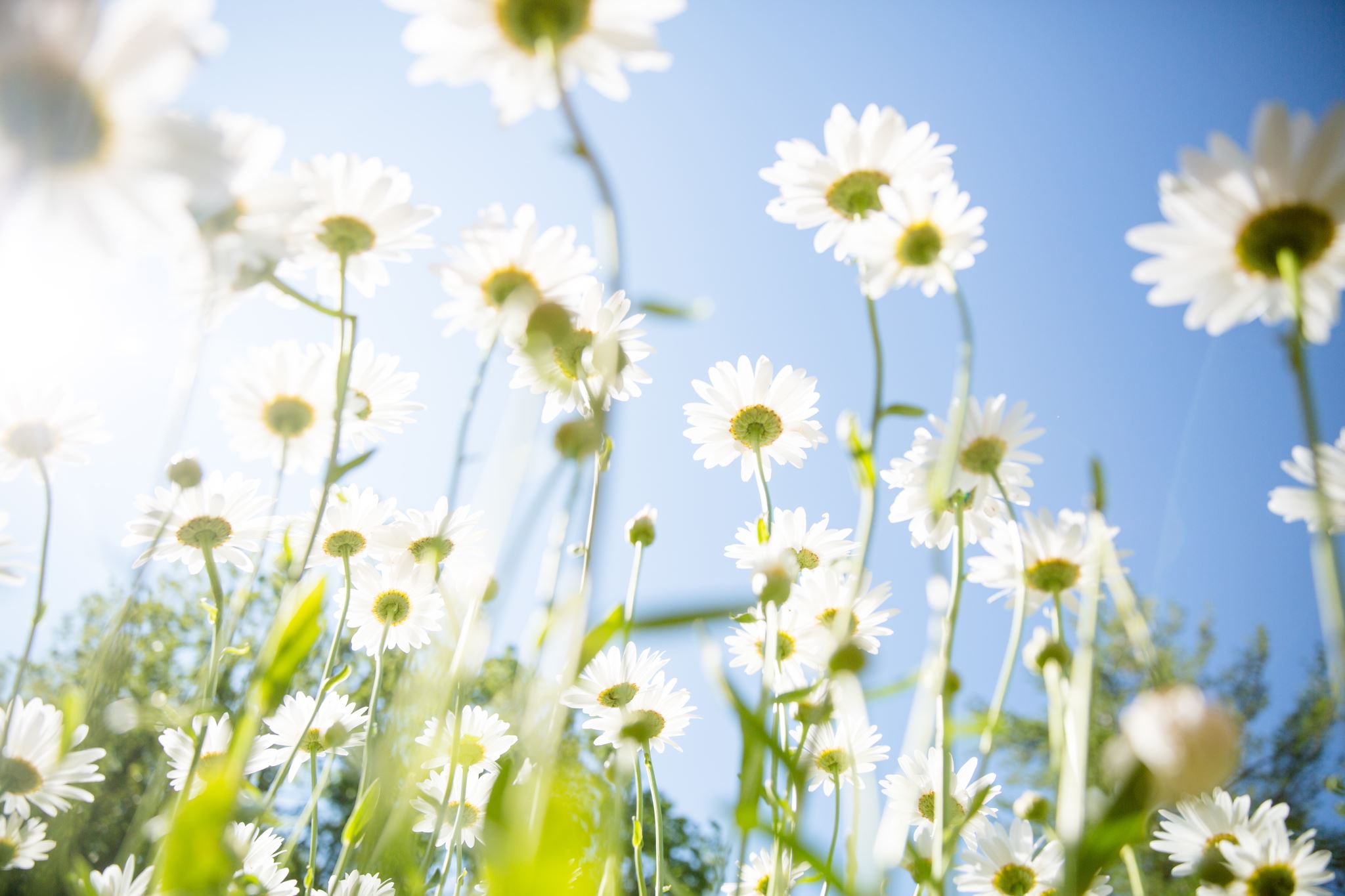 Ako riešiť spor s predávajúcim
Ing. Michaela Klieštiková
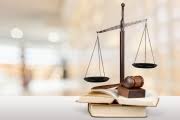 Legislatíva
Zákon č. 250/2007 Z. z. o ochrane spotrebiteľa a o zmene zákona Slovenskej národnej rady č. 372/1990 Zb. o priestupkoch v znení neskorších predpisov 

Zákon č. 391/2015 Z. z. o alternatívnom riešení spotrebiteľských sporov a o zmene a doplnení niektorých zákonov
Ako riešiť spor s predávajúcim?
Žiadosť o nápravu - odpoveď do 30 dní

Mimosúdne riešenie 
alternatívne riešenie spotrebiteľských sporov 
	http://www.mhsr.sk/obchod/ochrana-spotrebitela/alternativne-riesenie-spotrebitelskych-sporov-1 
	+ povinná súčinnosť predávajúceho, menej formálne, rýchle (do 90 dní), nízke náklady, odôvodnené stanovisko
mediácia
spotrebiteľské rozhodcovské konanie
spotrebiteľské združenia
ESC...
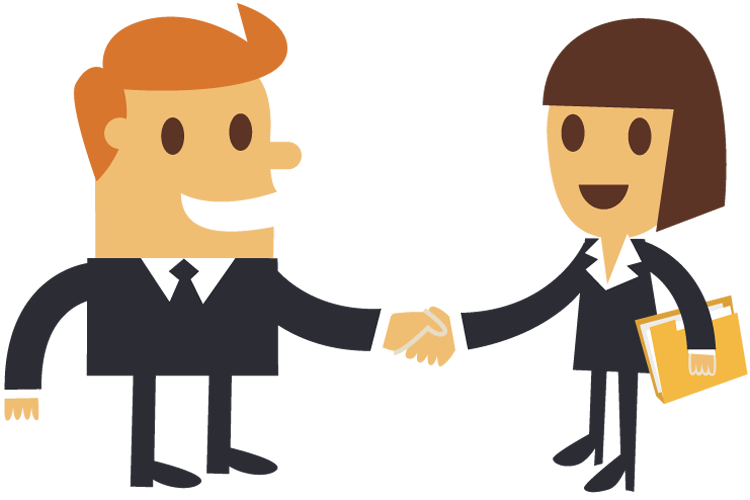 Pilotný projekt spotrebiteľského vzdelávania
Ako riešiť spor s predávajúcim?
Súd 
oslobodenie od súdneho poplatku, 
možnosť podať žalobu na súde podľa trvalého bydliska spotrebiteľa
	Slovenská advokátska komora, Centrum právnej pomoci, spotrebiteľské združenia



Ak predávajúci porušuje svoje zákonné povinnosti, spotrebiteľ má možnosť obrátiť sa na príslušný orgán dohľadu, ktorý uloží sankciu.
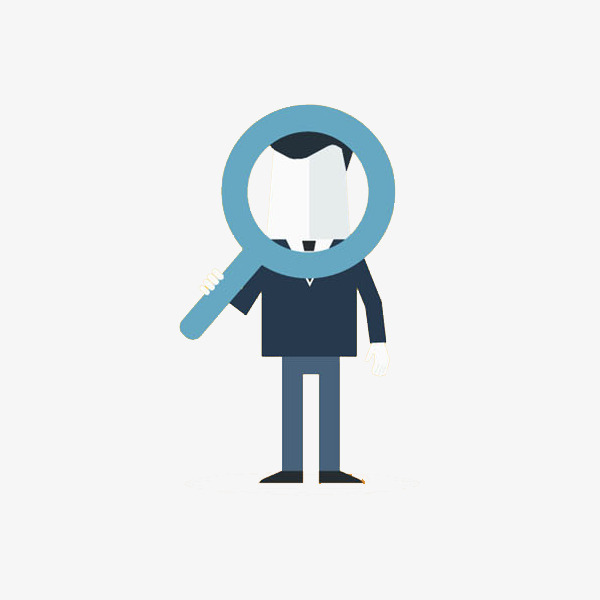 §
Pilotný projekt spotrebiteľského vzdelávania
Zoznam subjektov alternatívneho riešenia spotrebiteľských sporov
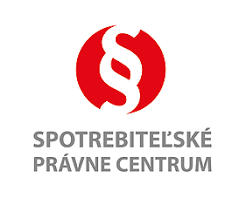 Slovenská obchodná inšpekcia
Úrad pre reguláciu sieťových odvetví
Slovenská banková asociácia
Kto rieši spotrebiteľské spory
Ak má spotrebiteľ problém s predávajúcim kvôli zakúpenému výrobku a službe, môže sa spotrebiteľ obrátiť na príslušný subjekt ARS, ktorý je zapísaný v zozname. Subjekty riešia spor mimosúdne, proces je menej formálny, pričom však musia dodržať postup upravený v zákone.
Zákon sa zaviazali dodržiavať práve subjekty zapísané v zozname. Popri týchto „notifikovaných/certifikovaných“ subjektoch zapísaných v zozname však existujú aj iné osoby (fyzické aj právnické), ktoré riešia spotrebiteľské spory alternatívne resp. mimosúdne. Pokiaľ však tieto osoby nie sú zapísané v zozname, nemusia zákon o ARS dodržiavať a zároveň predávajúci nie je povinný takýmto osobám poskytnúť súčinnosť. Z toho dôvodu odporúčame vždy si overiť, či figuruje daná osoba v zozname.
Aký je postup pri ARS?
Pokiaľ spotrebiteľ nie je spokojný s tým, ako mu predávajúci vybavil reklamáciu, alebo sa domnieva, že predávajúci porušil jeho práva, má možnosť obrátiť sa na predávajúceho so žiadosťou o nápravu. Ak na túto žiadosť predávajúci do 30 dní od dňa odoslania neodpovie alebo na ňu odpovie zamietavo, spotrebiteľ sa môže s návrhom na začatie ARS obrátiť sa príslušný subjekt. 
Subjekt návrh preskúma, aby zistil, či môže začať ARS alebo či návrh odmietne na základe dôvodov, ktoré má stanovené v pravidlách ARS. O odmietnutí subjekt spotrebiteľa informuje.
Po začatí ARS subjekt kontaktuje obe strany sporu a snaží sa spor medzi nimi vyriešiť, a to hľadaním kompromisov tak, aby boli dodržané práva dotknutých osôb. Pri ARS subjekt v záujme čo najrýchlejšieho vyriešenia sporu oslovuje strany sporu najmä elektronicky alebo telefonicky; subjekt by mal ukončiť spor do 90 dní (pri zložitých prípadoch je možné predĺženie lehoty).
Ako sa ukončuje ARS?
Cieľom ARS je nájsť kompromisné riešenie pre strany sporu a dopomôcť im tak k uzavretiu súkromnoprávnej dohody.
Pokiaľ sa však strany sporu nedohodnú, avšak je porušenie práv spotrebiteľa zjavné, subjekt vypracuje pre spotrebiteľa odôvodnené stanovisko, kde mu objasní jeho práva a ktoré mu môže poslúžiť ako podklad na vypracovanie návrhu na začatie súdneho konania.
Na čo slúži alternatívne riešenie spotrebiteľských sporov?
Ak nie ste spokojný s vybavením reklamácie alebo predávajúceho podozrievate z porušenia Vašich spotrebiteľských práv, prostredníctvom systému alternatívneho riešenia spotrebiteľských sporov môžete vyriešiť svoj spor s predávajúcim mimosúdnou cestou.
Akým spôsobom mám podať návrh na začatie alternatívneho riešenia spotrebiteľského sporu?
Návrh na začatie alternatívneho riešenia spotrebiteľského sporu môžete podať v listinnej podobe, elektronickej podobe alebo ústne do zápisnice, prípadne využite formulár, ktorý nájdete na webovej stránke každého subjektu ARS (napr. SOI, URSO, UREKPS). K návrhu nezabudnite priložiť doklady súvisiace s predmetom sporu, ktoré preukazujú skutočnosti uvedené v návrhu.
Musí predávajúci so subjektom alternatívneho riešenia spotrebiteľských sporov spolupracovať?
Povinnosť poskytnúť súčinnosť subjektu ARS do určenej lehoty je jednou zo zákonných povinnosti predávajúcich. Za nesplnenie tejto povinnosti môže orgán dozoru uložiť predávajúcemu pokutu od 500 eur do 10 000 eur. Subjekt ARS je oprávnený  po uložení sankcie zverejniť na dobu najviac 90 dní na svojom webovom sídle obchodné meno a sídlo alebo miesto podnikania tých predávajúcich, ktorí neposkytli subjektu pri riešení sporu súčinnosť, a teda sa alternatívneho riešenia sporu nezúčastnili.